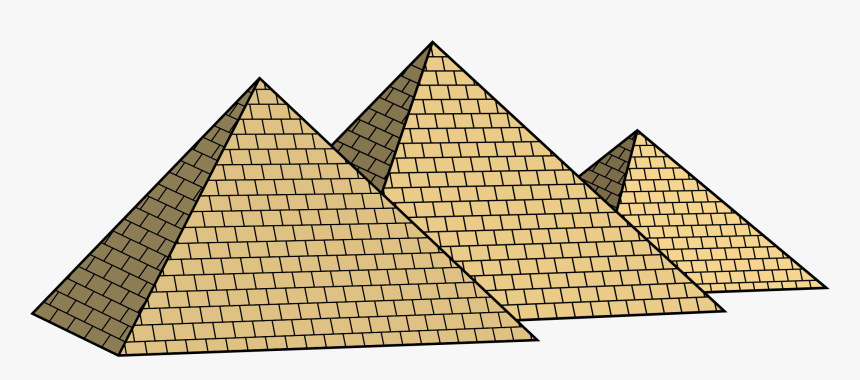 In this activity you  will be given 10 questions about the story of Moses and the Burning Bush, which you can find in Exodus 3v1 – 4v23.

You will be given 3 possible answers to each question and you have to choose the right one.
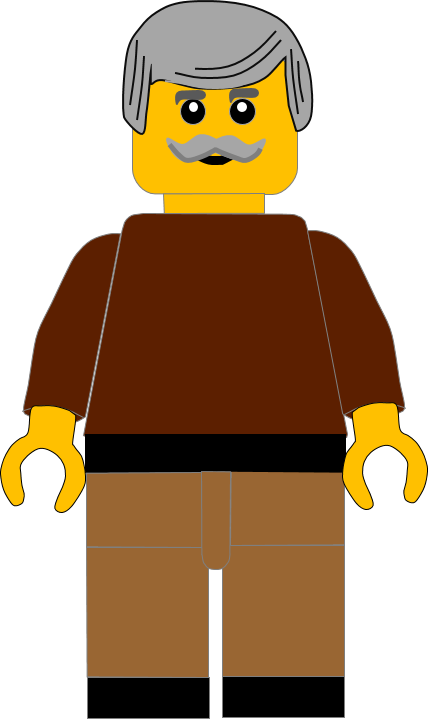 Click here to start the quiz
Question 1:
Moses was looking after some . . .?
Sheep
Camels
Cows
Press your answer
Question 1:
Moses was looking after some . . .?
Sheep
Camels
Cows
You are right.
Moses was looking after some sheep.
Well Done
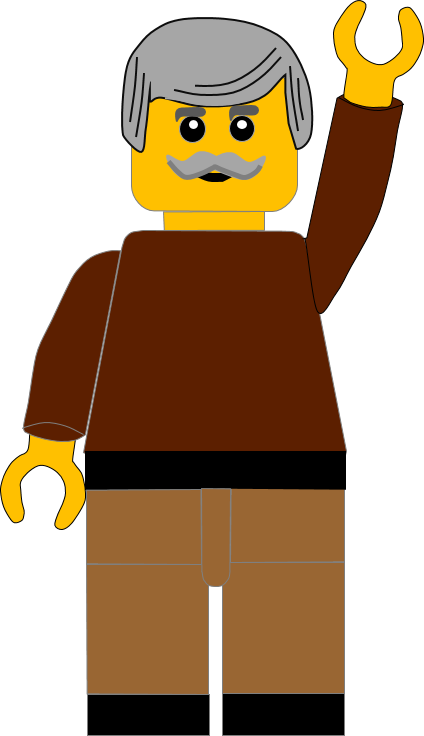 Click for the next question
Question 2:
Where was Moses looking after the sheep?
On the Farm
In the Desert
In the Fields
Press your answer
Question 2:
Where was Moses looking after the sheep?
On the Farm
In the Desert
In the Fields
You are right.
Moses was looking after the sheep in the desert.
Well Done
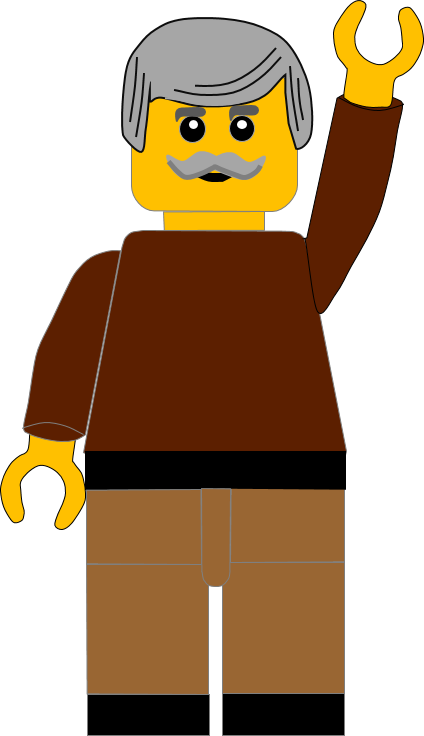 Click for the next question
Question 3:
What was the name of the mountain that Moses came to?
Everest
Snowdon
Sinai
Press your answer
Question 3:
What was the name of the mountain that Moses came to?
Everest
Snowdon
Sinai
You are right.
Moses came to Mount Sinai.
Well Done
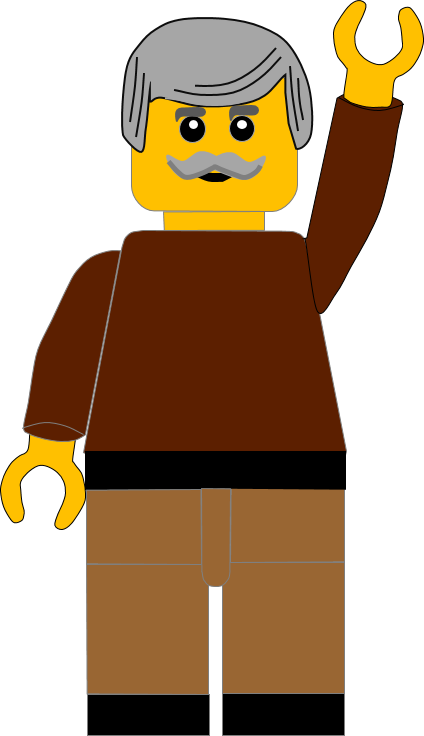 Click for the next question
Question 4:
What did Moses see on the mountain?
Glowing Crystal
Burning Bush
Shining Fountain
Press your answer
Question 4:
What was the Egyptian doing?
Glowing Crystal
Burning Bush
Shining Fountain
You are right.
Moses saw a Burning Bush but it wasn’t burnt up. 
Well Done
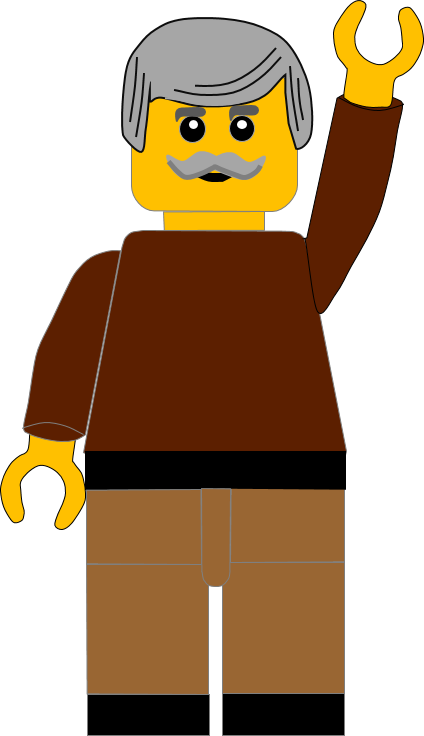 Click for the next question
Question 5:
What was the first thing God said to Moses from the Burning Bush?
Come Closer
Go Back
Moses, Moses
Press your answer
Question 5:
What was the first thing God said to Moses from the burning Bush?
Come Closer
Go Back
Moses, Moses
You are correct. 
The first thing God did was to call Moses by his name.
Well Done
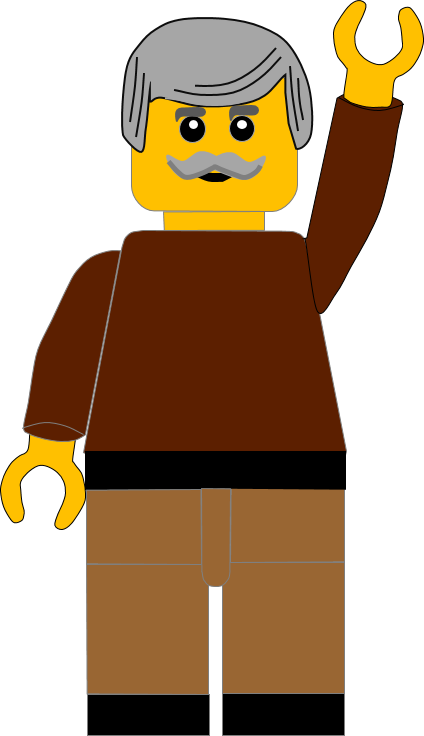 Click for the next question
Question 6:
Which part of Moses’ clothes did God tell Moses to take off?
Coat
Sandals
Hat
Press your answer
Question 6:
Which part of Moses’ clothes did God tell Moses to take off?
Coat
Sandals
Hat
You are right.
God told Moses to take his sandals off.
Well Done
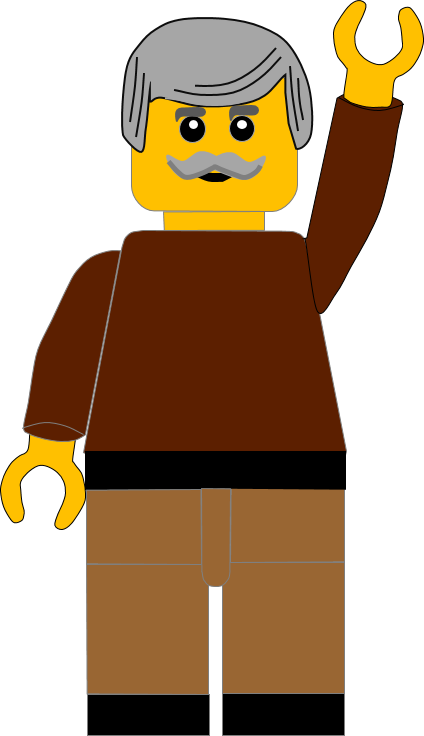 Click for the next question
Question 7:
What did God tell Moses to do?
Go back to Pharaoh
Go back to Jethro
Go back to Midian
Press your answer
Question 7:
What did God tell Moses to do?
Go back to Pharaoh
Go back to Jethro
Go back to Midian
You are right.
God told Moses to go back to speak to Pharaoh
Well Done
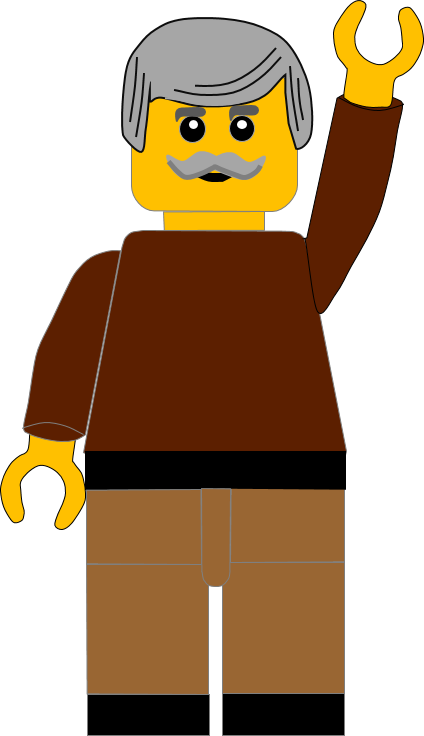 Click for the next question
Question 8:
Which of these excuses did Moses make to God?
The people will chase me away
Pharaoh will put me in prison
The people won’t believe me
Press your answer
Question 8:
Which of these excuses did Moses make to God?
The people will chase me away
Pharaoh will put me in prison
The people won’t believe me
You are right.
Moses said the people wouldn’t believe God had sent him. 
Well Done
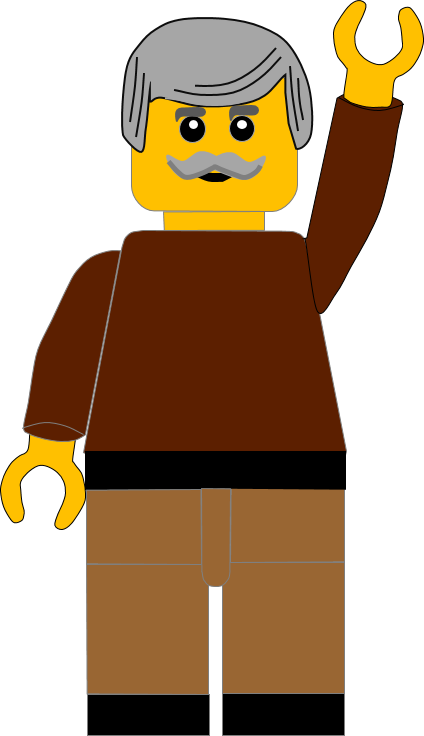 Click for the next question
Question 9:
What sign did God give Moses to show to the people?
Stick changed to Snake
Rock changed to Gold
Water changed to Wine
Press your answer
Question 9:
What sign did God give Moses to show to the people?
Stick changed to Snake
Rock changed to Gold
Water changed to Wine
You are right.
When Moses threw the stick on the ground it changed into a snake.
Well Done
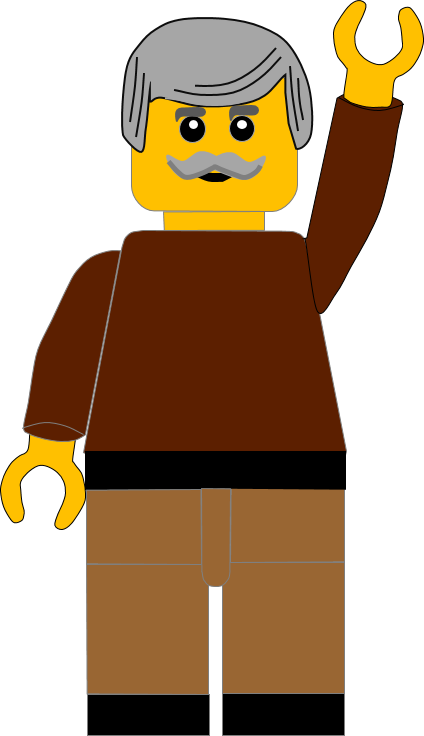 Click for the next question
Question 10:
Who did God say would speak for Moses?
Jethro
Zipporah
Aaron
Press your answer
Question 10:
Who did God say would speak for Moses?
Jethro
Zipporah
Aaron
You are right.
God said Aaron, Moses’ brother would speak for him.
Well Done
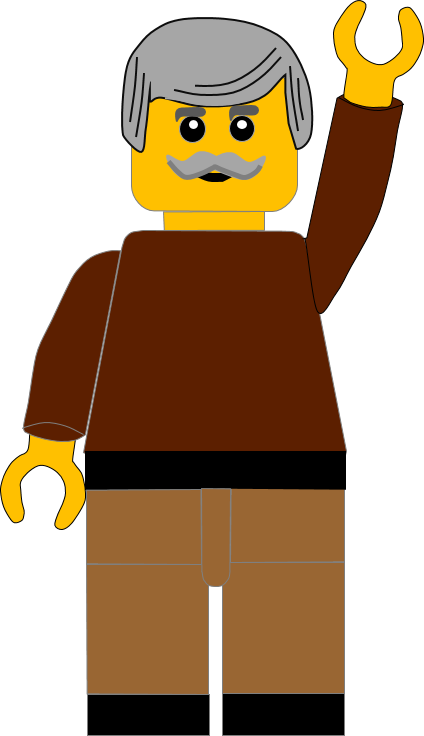 Click for the next slide
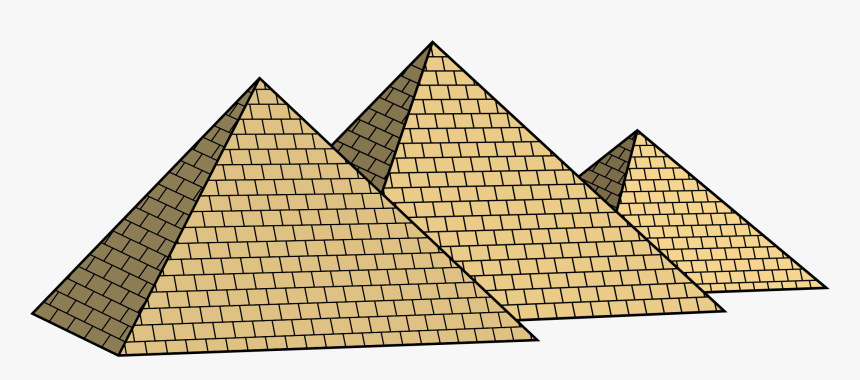 Well done for finishing the quiz.

I’ll have another one for you next week.

See you next time
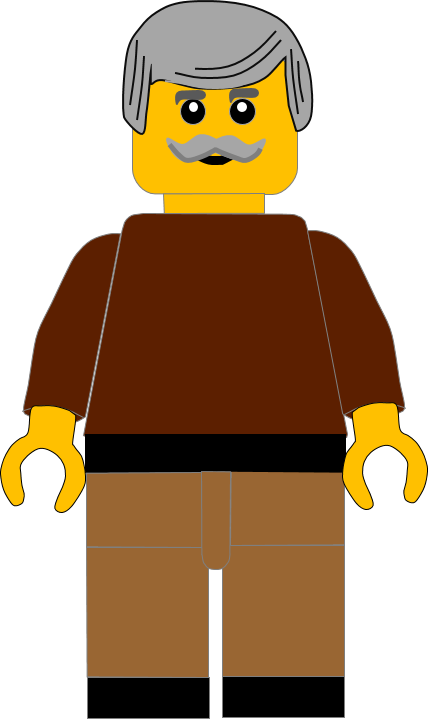 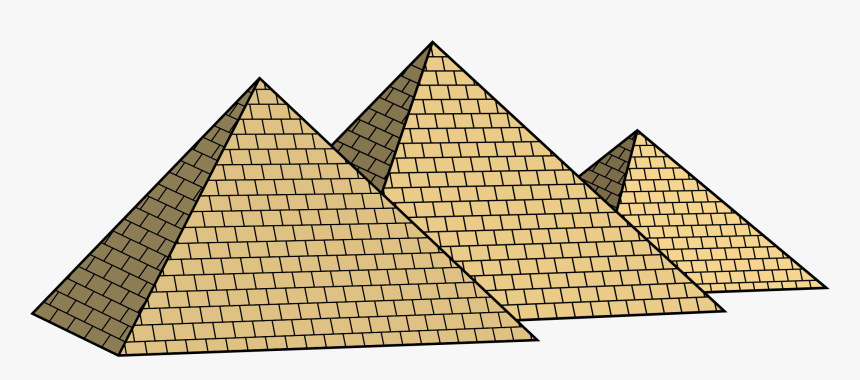 Whoops!

That’s not quite right.

Try again.
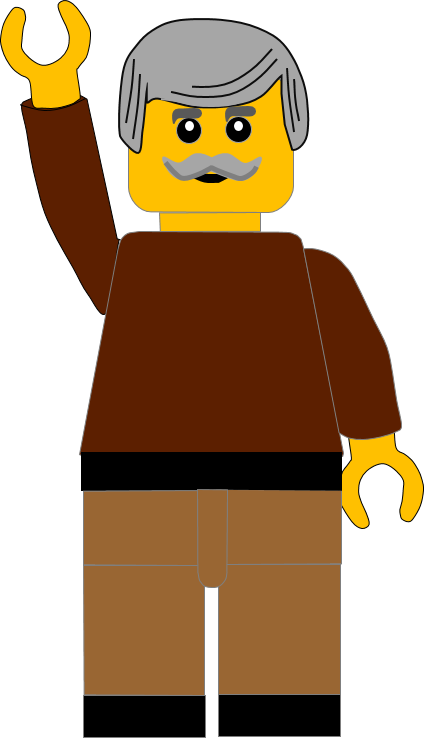 Click to return to the quiz